Unit 7　Seasons
第4课时
WWW.PPT818.COM
Winter is coming.
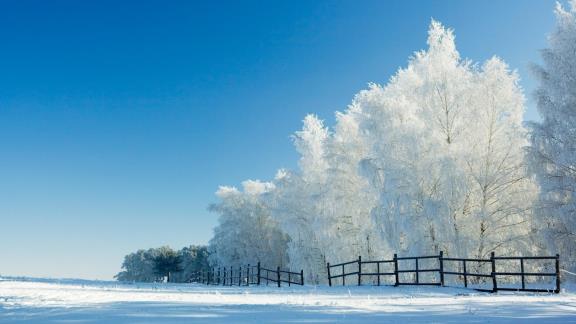 英语简单句五大基本句型
基本句型一：S＋V主谓结构
此句型的句子有一个共同特点，即句子的谓语动词都能表达完整的意思。这类动词叫做不及物动词，后面可以跟副词，介词短语，状语从句等。
eg：The sun │was shining. 太阳在照耀着。
The moon │rose. 月亮升起了。
They │talked for half an hour. 他们谈了半个小时。
The pen │writes smoothly. 这支笔书写流利。
基本句型二：S＋V＋P主系表结构
此句型的句子有一个共同的特点：句子谓语动词都不能表达一个完整的意思，必须加上一个表明主语身份或状态的表语构成复合谓语，才能表达完整的意思。这类动词叫做连系动词。连系动词有
(1)表示特征和存在状态的be, seem, feel, appear, look, smell, taste, sound
(2)表示状态延续的remain, stay, keep, continue, stand
(3)表示状态变化的become, get, turn, go, run, fall, come, grow
be 本身没有什么意义，只起连系主语和表语的作用。其他系动词仍保持其部分词义。
【注意】
eg：This │is │an English­-Chinese dictionary. 
        这是本英汉辞典。
The dinner │smells │good.    午餐的气味很好。
His face │turned │red.    他的脸红了。
Everything │looks │different.   一切看来都不同了。
He │is growing │tall and strong.    他长得又高又壮。
基本句型三：S＋V＋O主谓宾结构
此句型句子的共同特点是：谓语动词都具有实义，都是主语产生的动作，但不能表达完整的意思，必须跟有一个宾语，即动作的承受者，才能使意思完整。这类动词叫做及物动词。
eg：Who │knows │the answer?
        谁知道答案？
 He │enjoys │reading. 
他喜欢看书。
 He │admits │that he was mistaken. 
他承认犯了错误。
基本句型四：S＋V＋IO＋DO 主谓双宾结构，
                        IO＝间接宾语；DO＝直接宾语
此句型的句子有一个共同特点：谓语动词必须跟有两个宾语才能表达完整的意思。
eg：She　ordered　herself　a new dress.
       主语       谓语    间接宾语    直接宾语
这种句型还可转换为 主语＋谓语 ＋ 直接宾语 ＋ 介词＋ 间接宾语的结构，如：
She ordered a new dress for herself. 
eg：I showed him my pictures. 我给他看我的照片。
    →I showed my pictures to him.
【注意】
基本句型五：主语＋及物动词＋宾语＋宾语补足语 
(S ＋ V ＋DO ＋ OC)
此句型的句子的共同特点是：动词虽然是及物动词，但是只跟一个宾语还不能表达完整的意思，必须加上一个补充成分来补足宾语，才能使意思完整，如：
They │painted │the door │green. 他们把门漆成绿色。
(green补充说明宾语door的情况，为宾补)
一、判断下面句子所属的句型结构， 选择相应的选项 
1．Daniel loves playing computer games.   ______
2．I lent her my camera yesterday.              ______
3．Simon swam.                                          ______
4．I found the film very wonderful.            ______
5．She felt very tired yesterday.                  ______
A．S＋V             B．S＋V＋O             C．S＋V＋P
D．S＋V＋IO＋DO                 E．S＋V＋DO＋OC
B
D
A
E
C
二、单项选择
6．My brother likes reading very much. The sentence structure (结构) is________．
A．S＋V＋P                     B．S＋V
C．S＋V＋O                    D．S＋V＋IO＋DO
C
7．We found our English teacher very interesting. Its sentence structure is________．
A．S＋V＋P                      B．S＋V＋DO＋OC
C．S＋V＋IO＋DO          D．S＋V＋O
8．The sentence structure of “We'd better buy Jim some presents.”  is________．
A．S＋V＋P                      B．S＋V＋DO＋OC	
C．S＋V＋IO＋DO          D．S＋V＋O
B
C
9．The heavy rain causes a lot of problems. Its sentence structure is ________．
A．S＋V＋P                       B．S＋V＋DO＋OC
C．S＋V＋IO＋DO           D．S＋V＋O
10．He often gives me some advice. The sentence structure  is________．
        A.S＋V＋P                        B．S＋V
        C．S＋V＋O                    D．S＋V＋IO＋DO
D
D
本节课主要学习了以下知识点，请同学们及时巩固练习：
英语简单句五大基本句型